Űrtávcsövek
Készítette:  Horváth Bence
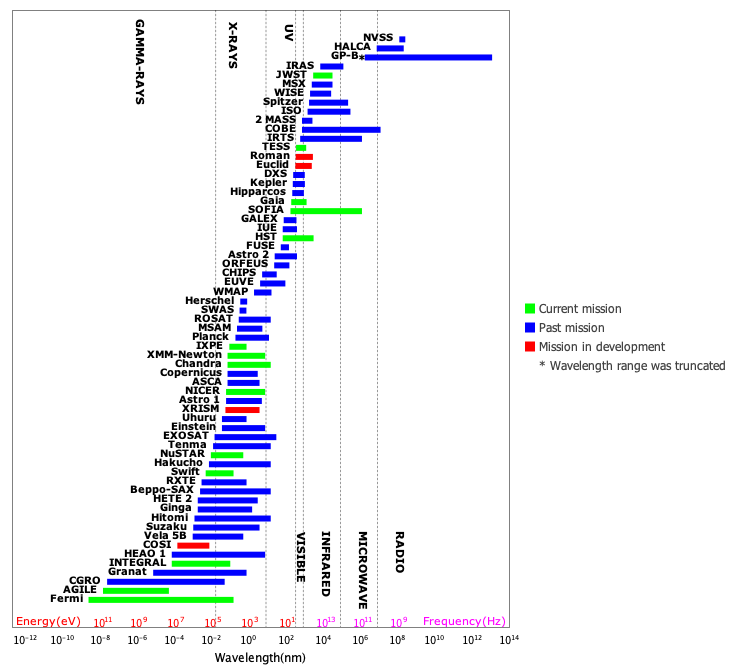 Miért szükségesek?
Elnyelődött sugárzás
Égi háttérfényesség
Elmosódott foltkép
Gravitáció és mágneses tér
Megfigyelés időtartama
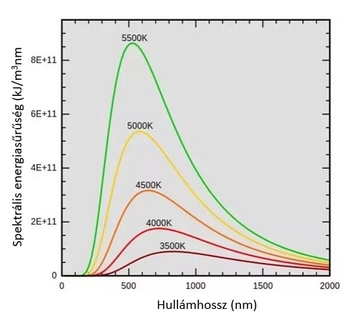 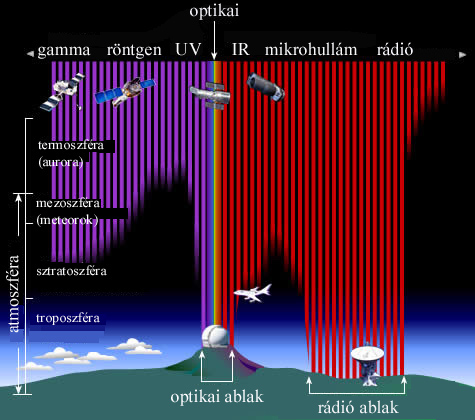 Technikai kihívások
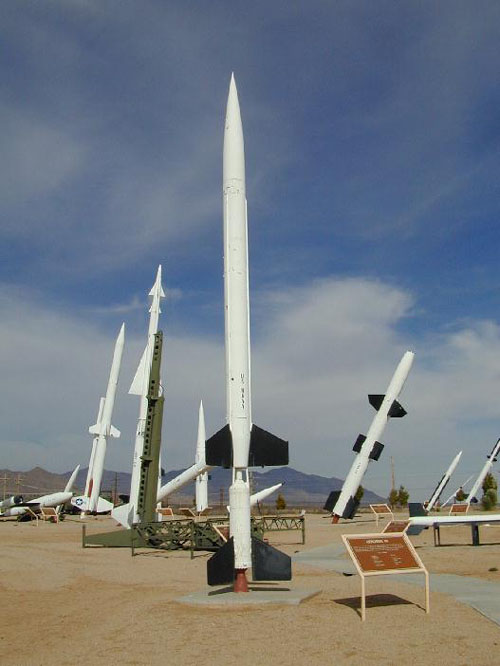 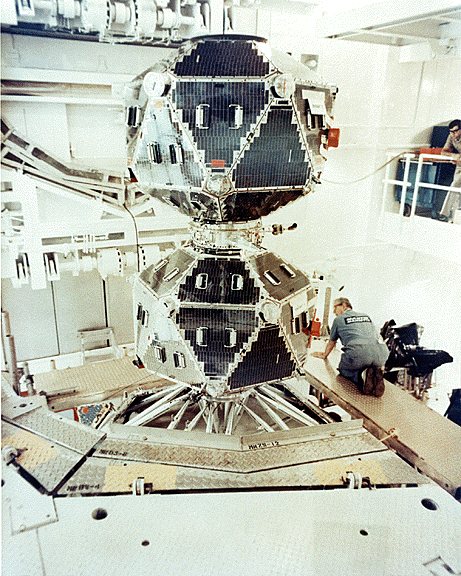 Pályára állítás
Irányba állítás és stabilizálás
Kapcsolattartás és vezérlés
Távcsőszerkezetek
Megfigyelési programok feladatai
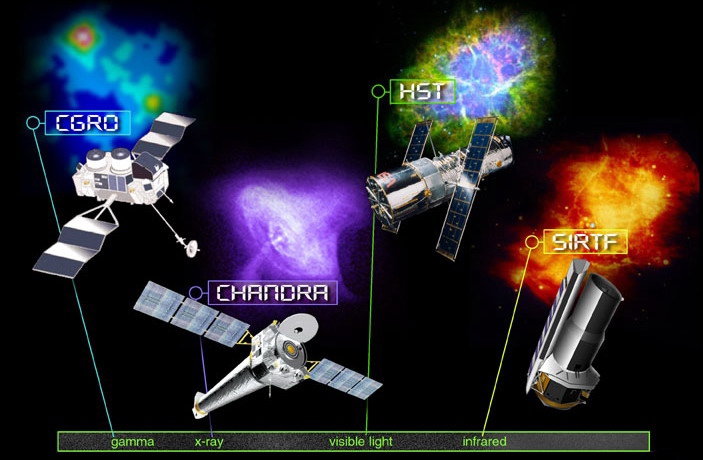 Feltérképezés
Azonosítás
Színképek
Változások
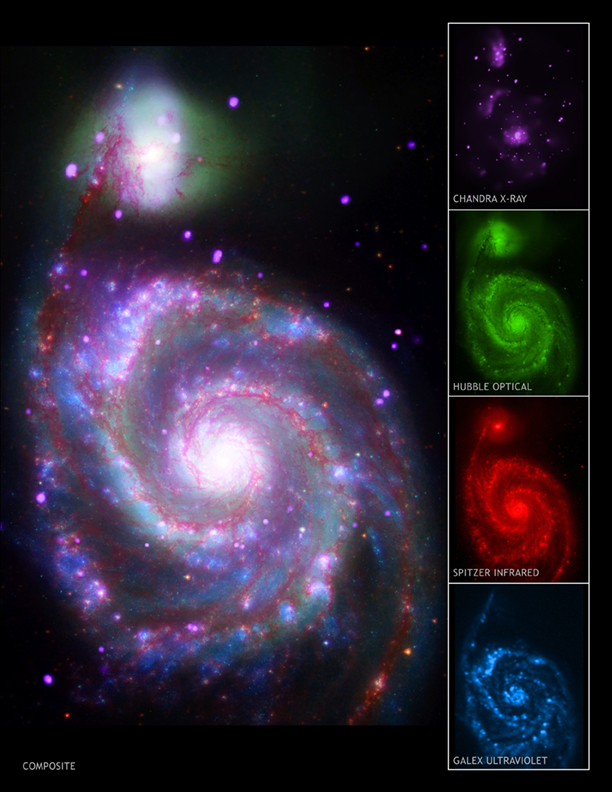 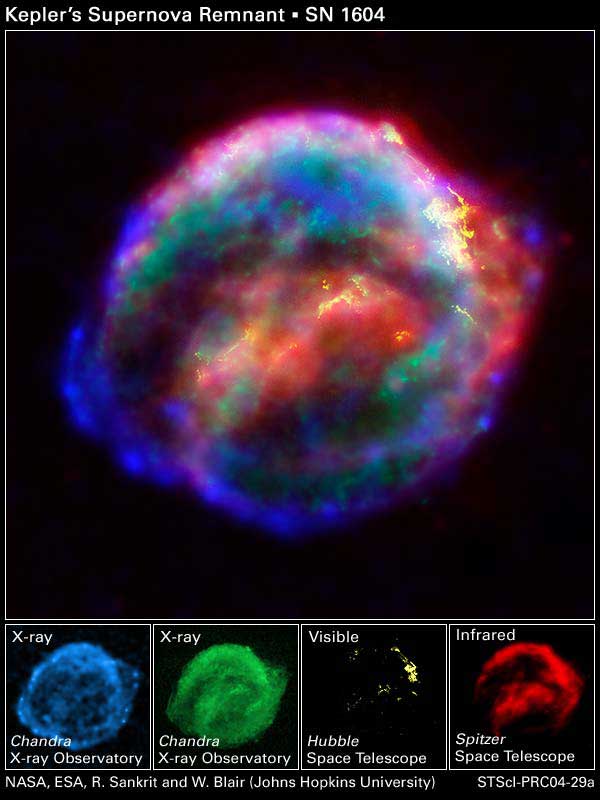 Űrtávcsövek elhelyezése
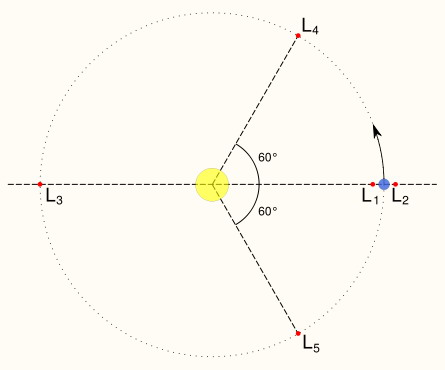 Geocentrikus pályák
Észlelt hullámhossztartomány
Kutatási feladat


Librációs pontok
Hubble űrtávcső
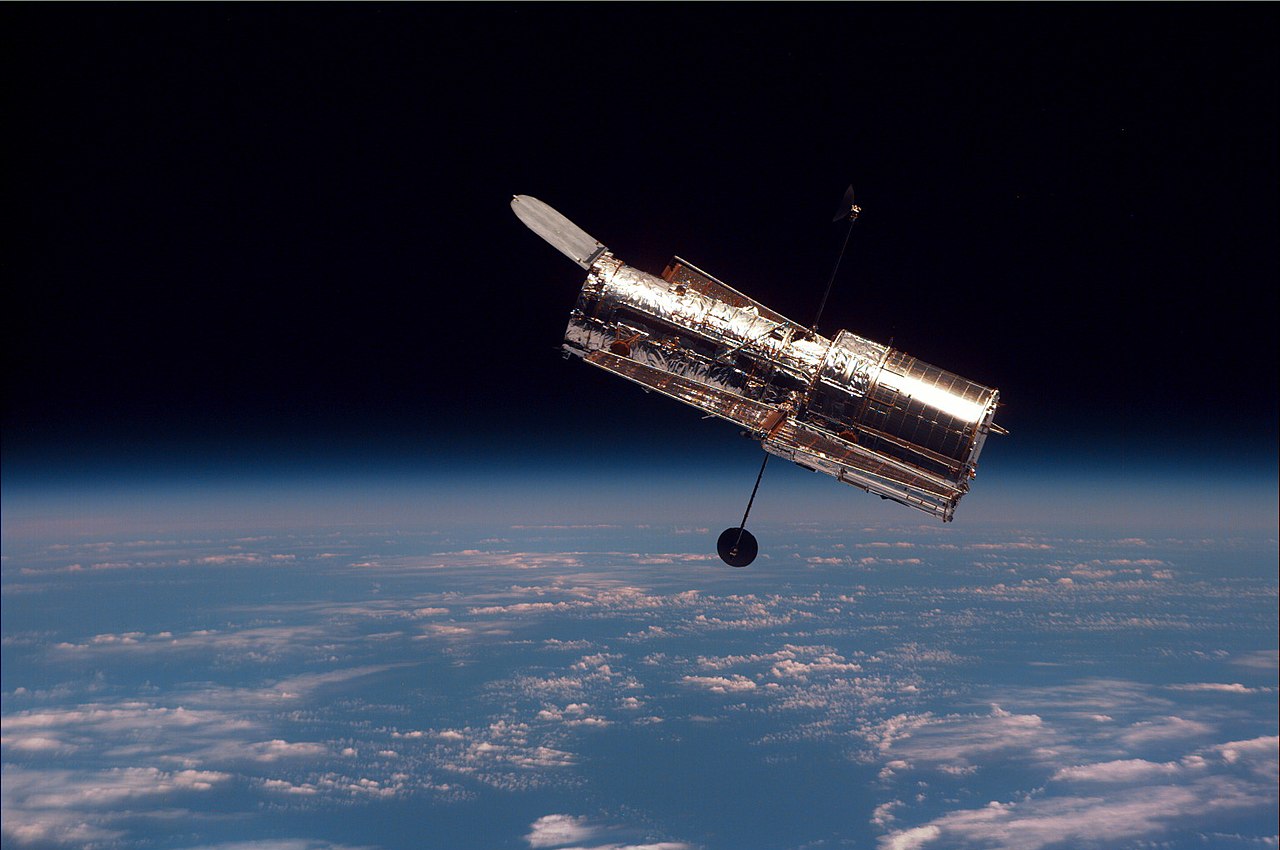 Indítás 1990
4 nagyobb javítás
Alapadatok:
Teljes hossz: 13,2 m
Átmérő: 4,2 m
Tömeg: 11,1 t
Érzékelés: 115-2500 nm
Hubble űrtávcső optikai rendszere
Tükör alapú optikai rendszer
Grafit epoxi váz
Álandó hőmérséklet: 21°C
Hiperbolikus tükrök (átmérők: 2,4 m és 30,5 cm)
Al- és MgF2-réteg
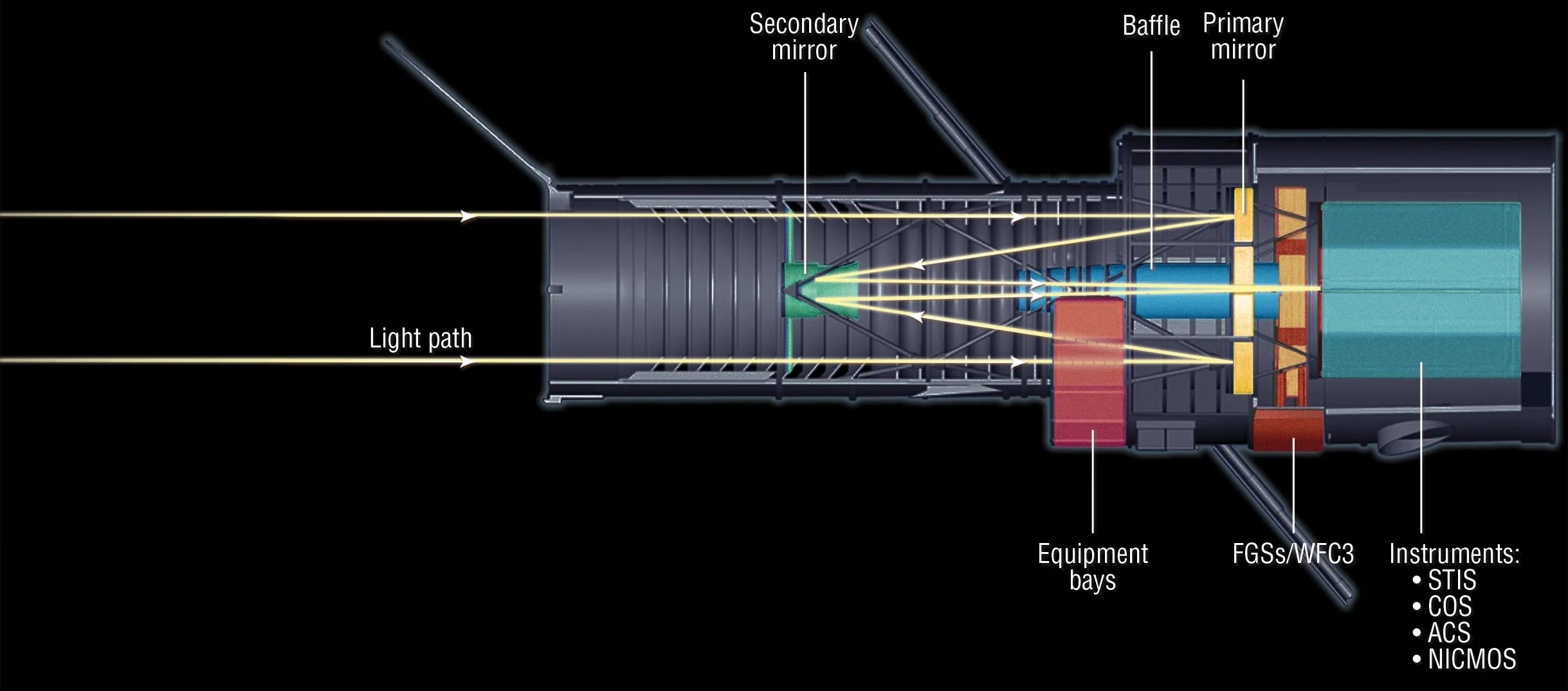 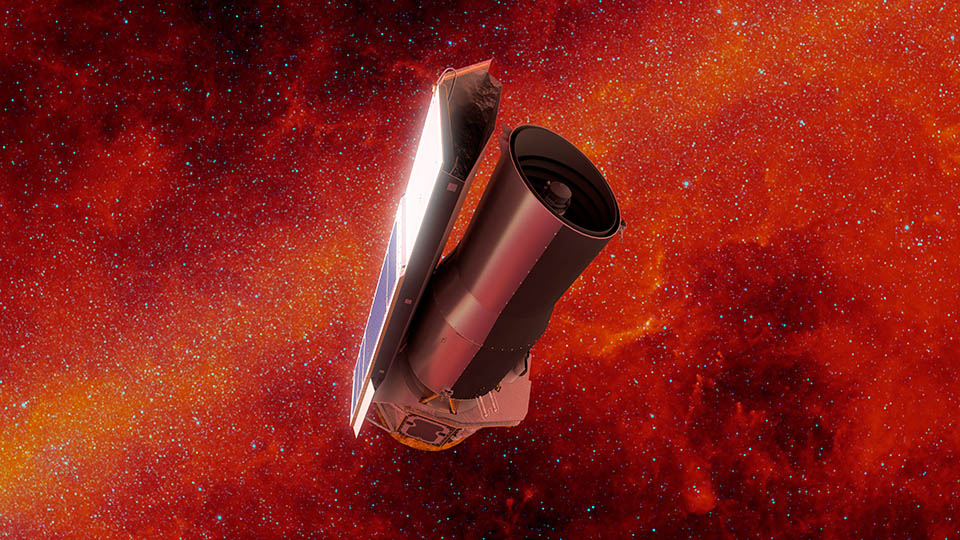 Spitzer
2003-2020
Infravörös érzékelés – első exobolygó
Kriogén teleszkóp (-268°C)
Külső burkolat alumínium
James Webb
Összehasonlítás
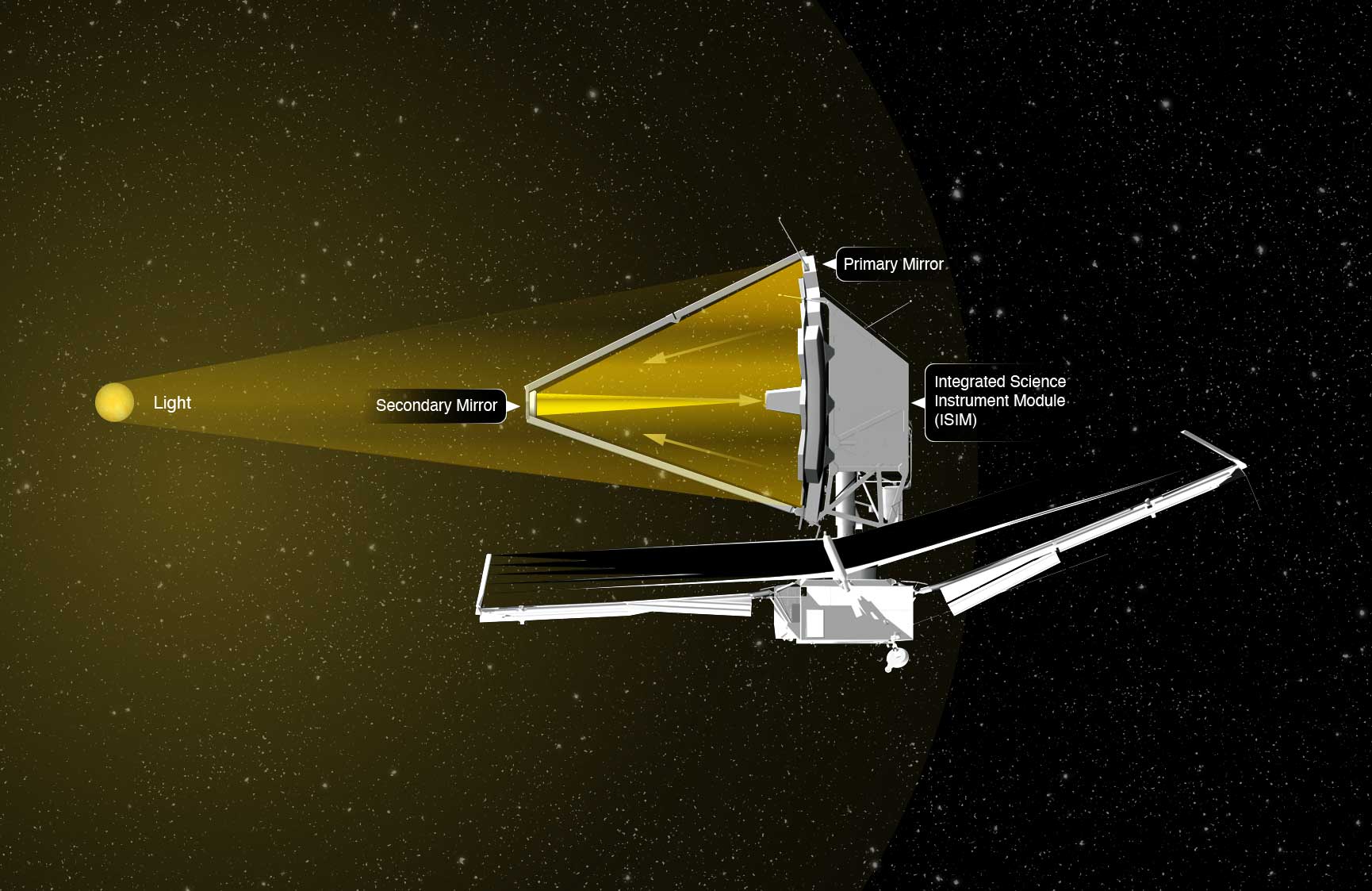 Nagyobb főtükör
Szegmentált
Berillium és arany
Jobb felbontás
0,6-28,8 μm
Tükrök
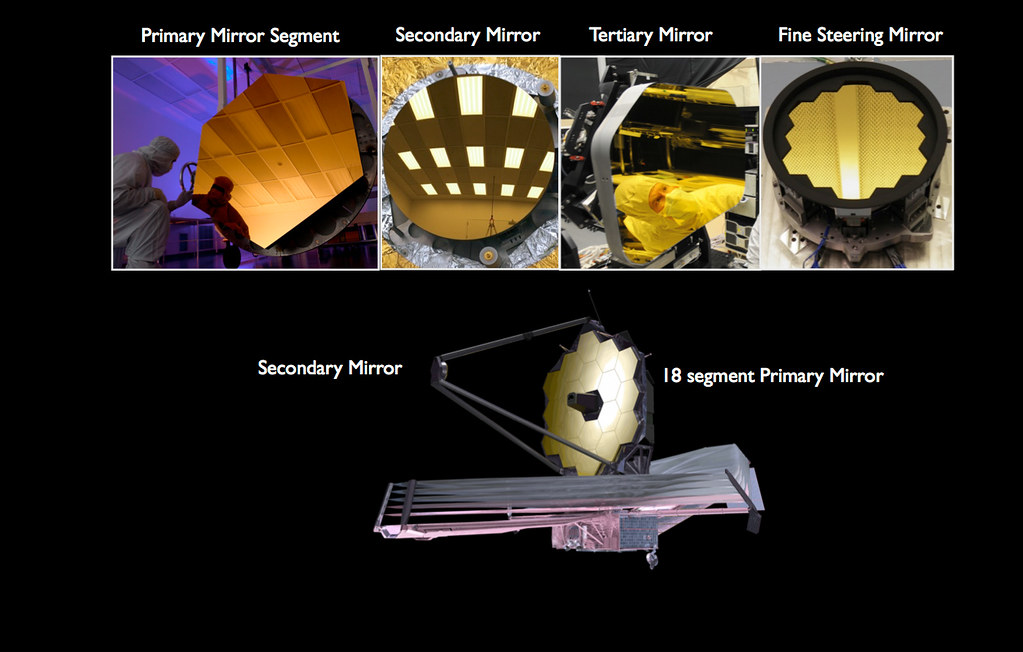 Homorú főtükör
Domború másodlagos
Homorú harmadlagos
Lapos kormánytükör
Nappajzs
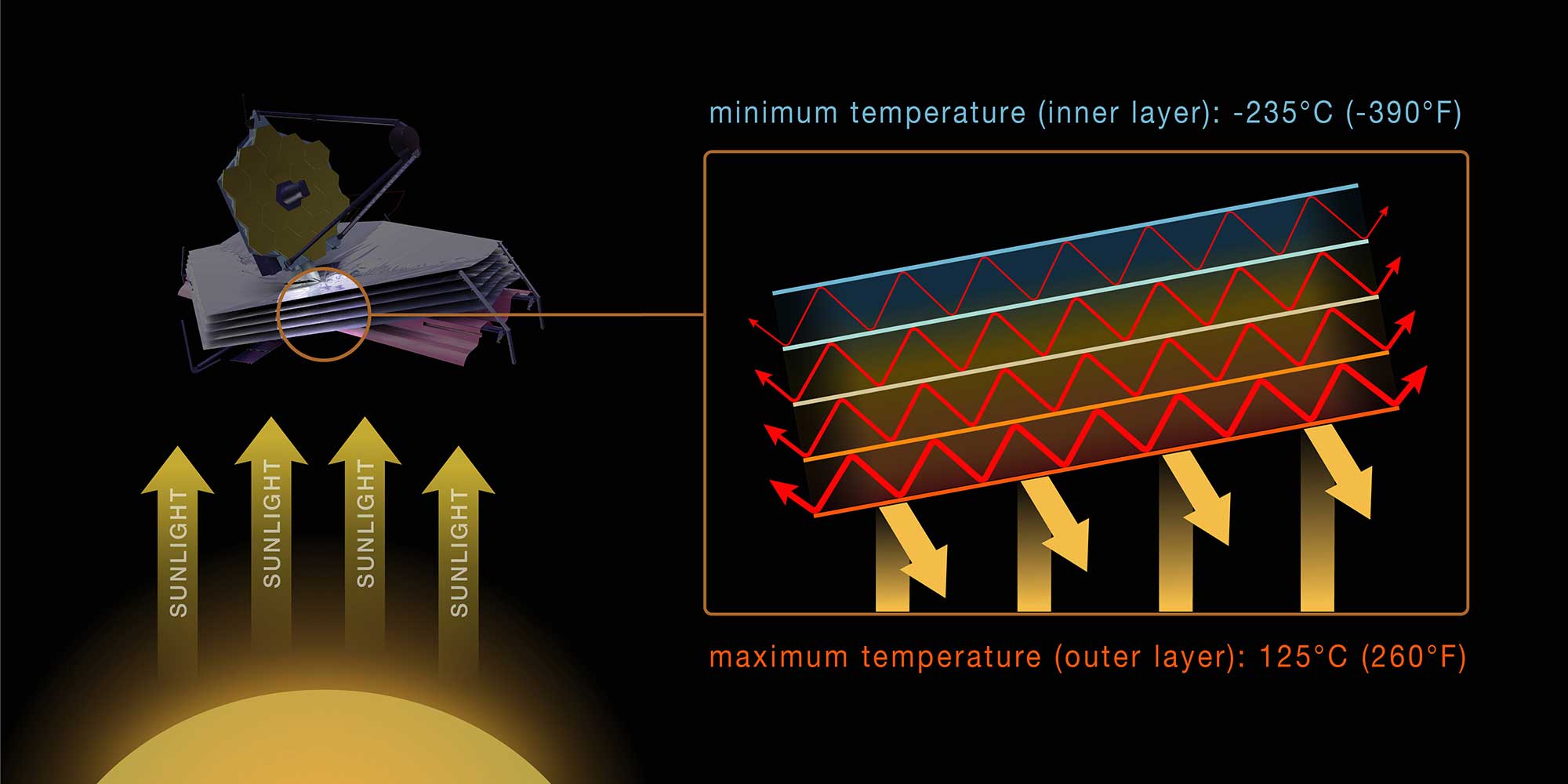 5 különálló réteg
Kapton
Alumínium és szilíciumbevonat
Pálya és látómező
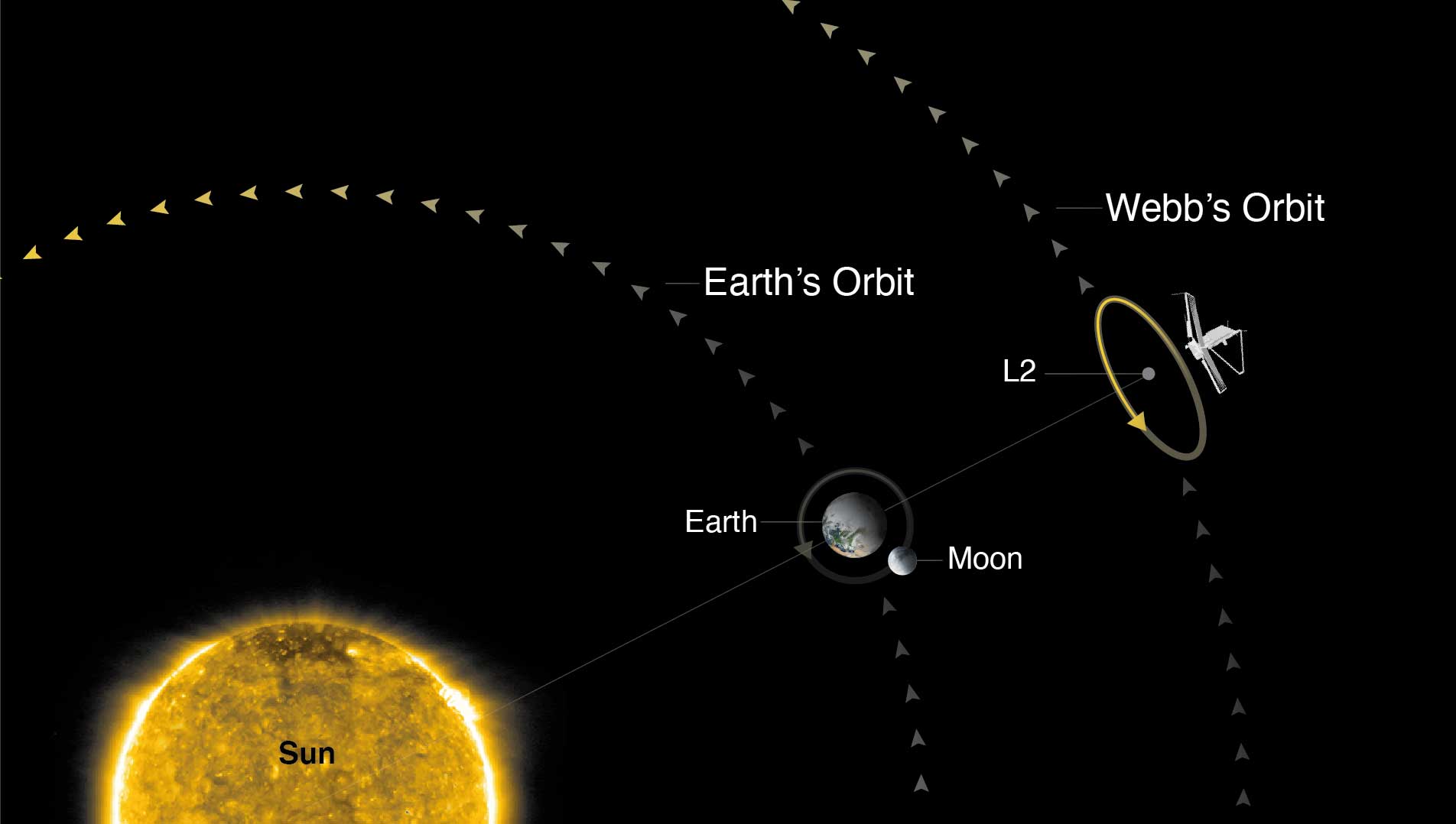 L2 pont körüli halopálya
Folyamatos kommunikáció
Karbantartás lehetetlen

Égbolt közel 39%-a
Fél év alatt nagyjából a teljes égbolt
Fontosabb eszközei
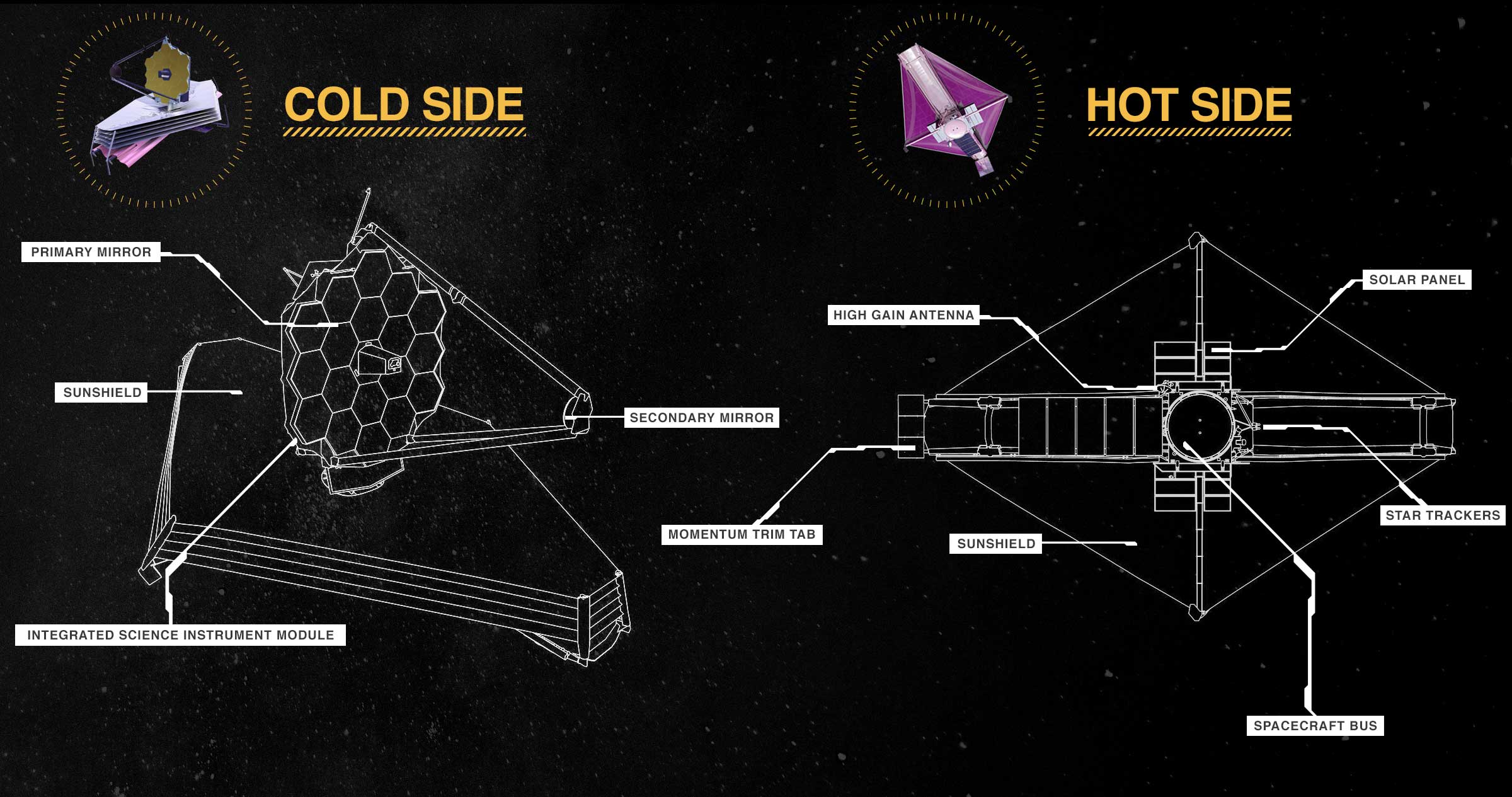 Hideg oldal:
Megfigyelőeszközök
Meleg oldal:
Busz
Csillagkövető teleszkóp
Napelem
Antenna
Stabilizátor
Felhasznált források
http://astro.u-szeged.hu/ismeret/urtavcsovek/urtavcsovek.html
https://science.nasa.gov/mission/webb/
https://nssdc.gsfc.nasa.gov/astro/astrolist.html
https://science.nasa.gov/mission/hubble/
https://science.nasa.gov/mission/spitzer/